El crítico Clarín ante el uso de la lenguaRafael Rodríguez MarínUNED
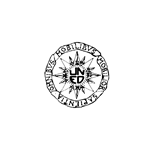 Congreso Internacional EL ESPAÑOL DEL SIGLO XIX: 
HERENCIA E INNOVACIÓN 
Pisa, 16 de septiembre de 2016
El crítico Clarín ante el uso de la lengua                                                                               2
0. La crítica lingüística de Clarín

Publicación de las Obras completas de Clarín (Coords. J.-F. Botrel, Y. Lissorgues. Eds. Nobel 2002-2010). Doce tomos; IV-1 y IV-2: crítica literaria; V a XI: artículos periodísticos; XII: epistolario.

Clarín ante el uso de la lengua (no análisis, ni representación, ni actitud), sino uso correcto.

Crítica lingüística

En trabajos sobre obras literarias juzgadas desde otros ángulos.
En  escritos periodísticos.
En análisis de obras jurídicas, filosóficas... 
E incluso en relatos de ficción.
El crítico Clarín ante el uso de la lengua                                                                               3
1. Uso lingüístico en la obra narrativa

1.1. En La Regenta 
[Textos 1, 2, 3 (1884-85)] 


1.2. En los relatos breves
[Texto 4. “De burguesa a burguesa” (1878)] 
[Texto 5. “Mi entierro” (1883)]
El crítico Clarín ante el uso de la lengua                                                                               4
2. Sobre uso correcto de la lengua en la obra crítica y periodística

2.1. Formatos
2.2. Cronología
2.3. Destinatarios
2.4. Objetivos lingüísticos concretos
2.5. Relación con la norma académica del momento
2.6. Incardinación en los movimientos antiacadémicos de la época

[3. Conclusiones]
El crítico Clarín ante el uso de la lengua                                                                               5
2.1. Formatos de la crítica lingüística clariniana ( I )

Simple alfilerazo crítico. Por ejemplo, texto 6. Solos (1881).

Artículo completo. Por ejemplo, texto 16: crítica a Emilio Ferrari, Abelardo. …Sermón perdido (1885). 
 
Serie de artículos consecutivos. Texto 35: “Ad Quintilius Liberalis”. El Globo, 24 de diciembre de 1886, 17 de enero y 5 de marzo de 1887.

Libro. Texto 31: Apolo en Pafos, 1887.

Cartas personales. Por ejemplo, texto 7. Carta a Pompeyo Gener (1894).
El crítico Clarín ante el uso de la lengua                                                                               6
2.1. Formatos de la crítica lingüística clariniana ( II )

Denominaciones
“Entre las maneras varias de la crítica directamente literaria [en el sentido amplio de esta palabra, el referido al ‘arte de la expresión verbal’], está sin duda la que yo me atrevo a llamar en broma, por lo que respecta a los epítetos, pero en serio por lo que toca al fondo, la crítica… higiénica… y policíaca”. (Palique, 1894).
Fe de erratas (Heraldo de Madrid, 1897).
Caza de gazapos (Madrid Cómico, 1897).
Crítica analítica (Madrid Cómico, 1898).
Crítica de palabras (Heraldo de Madrid, 1899).

Importancia [textos 8 (1892), 9 (1893)]

Reconocimiento en sí mismo de ciertas cualidades para llevar adelante la crítica lingüística [textos 10 (1884) y 11 (1890)]
El crítico Clarín ante el uso de la lengua                                                                               7
2.2. Cronología

1868 [texto 12. Juan Ruiz].
[Texto 13. Armando Palacio Valdés, La novela de un novelista (1921)].

1901 [texto 14. Madrid Cómico].

8-9 artículos por año. 215 en total (10% de los 2200 artículos publicados por Clarín entre 1875 y 1901, 25 años en que el crítico manda sus trabajos a la prensa).
El crítico Clarín ante el uso de la lengua                                                                               8
2.3. Destinatarios (I)

Amigos
Armando Palacio Valdés (2).
José Echegaray (1).
Juan Valera (1).
José M.ª de Pereda (1).
Émile Zola (1).
Galdós (2) [texto 15 (1898)].
El crítico Clarín ante el uso de la lengua                                                                               9
2.3. Destinatarios (II)

Enemigos
Manuel del Palacio (5).
Antonio Cánovas del Castillo (8).
Emilia Pardo Bazán (14). 

Crítica gremial
Revisteros, periodistas y periódicos: El Tiempo (6), Gedeón (3), La Época  (2), La Unión, El País, El Liberal.
Poetas y escritores “de estilo fácil”.
Juristas y obras jurídicas (Código penal − 2−).
Críticos… 

Por razón de su cargo
Políticos (Cánovas; Pedro Salaverría, ministro de Hacienda; Francisco de Cárdenas, ministro de Gracia y Justicia).
Académicos:
Por el hecho de serlo (Cánovas −3−, Vicente Barrantes −2−, Víctor Balaguer ─2─, José Selgas y Carrasco, duque de Rivas).
O por querer serlo (Eduardo de Lustonó, E. Pardo Bazán ─2 ─ :  “¿Cómo quiere que sus verdaderos amigos le alabemos esa manía? Más vale que fume” (1890).
El crítico Clarín ante el uso de la lengua                                                                              10
2.4. Tipología (II)

Censura de usos verbales que atentan contra la norma de corrección idiomática (la fije quien la fije), cuya tipología permite ser estudiada en los tradicionales planos de análisis lingüístico: fónico-ortográfico, morfosintáctico y léxico-semántico. 


Plano fónico-ortográfico
Errores ortográficos
Uso de las mayúsculas
Uso de los signos de puntuación
Prosodia
Erratas
Arbitrismo ortográfico
El crítico Clarín ante el uso de la lengua                                                                              11
2.4. Tipología (III)

 
Plano morfosintáctico
	
Verbo 
Conjugación verbal y, en particularidad, irregularidades
Gerundio jurídico
Transitividad/intransitividad
Concordancia
 Pronombre
Uso y abuso de los pronombres
Leísmo, laísmo y loísmo
Adjetivo
Mala adjetivación
Superlativos irregulares
El crítico Clarín ante el uso de la lengua                                                                              13
2.4. Tipología (IV)

Nombre (género, número)
Plural mayestático, pluralia tantum
Concordancia
        Nexos
Uso de las preposiciones
Régimen preposicional
Sintaxis
Construcciones impersonales/pasivas
Hipérbatos
Anacolutos
Mala sintaxis
El crítico Clarín ante el uso de la lengua                                                                              13
2.4. Tipología (V)

Plano léxico-semántico

Inexactitudes
Impropiedades
Anfibologías
Incoherencias
Ambigüedades
Redundancias
Arcaísmos
Neologismos
Extranjerismos
Latinismos mal empleados
El crítico Clarín ante el uso de la lengua                                                                              14
2.4. Tipología (VI)

Excesos en la fraseología y el sentido figurado
Vulgarismos
Dialectalismos inadvertidos
Errores etimológicos

Ejemplo de artículo de crítica lingüística:
El dirigido a Emilio Ferrari sobre su poema Pedro Abelardo (30 cuartillas, según confesión propia, que se convierten en 28 páginas de la edición de Obras Completas IV-1: 633-661).
[Texto 16 (1895)]
El crítico Clarín ante el uso de la lengua                                                                              15
2.4. Tipología (VI)
Algunos aspectos concretos

- Manías de Clarín
Deber/deber de (7 veces); rea (3 veces).

- Errores de Clarín
Leísmos, laísmos (que citica, sin embargo, a E. Pardo Bazán), más bueno [texto 17 (1887)], espurio [texto 18 (12 de septiembre 1896)] y defensa posterior, negando lo ya escrito [texto 19 (26 de septiembre de 1896)].

- Polémicas con otros autores
Por ejemplo, con Salvador Canals, “uno de esos jóvenes americanos aficionadillos a las letras” (Madrid Cómico, 24 de octubre de 1896, Heraldo de Madrid, 26 de octubre de 1896, La Publicidad, 7 de noviembre de 1896, Madrid Cómico, 7 de noviembre de 1896, 6 de febrero de 1898), en la que interviene José Gimeno Agius (Madrid Cómico, 12, 19 de marzo de 1898).
El crítico Clarín ante el uso de la lengua                                                                              16
2.5. Norma académica ( I )

Atención a la Real Academia Española
¿Reconoce Clarín la norma de la RAE?

Clarín demuestra una atención a veces cercana a lo obsesivo a la Real Academia Española, a sus miembros y a sus obras.

Crítica a la Academia
Pero la critica con fuerza, debido a:
El crítico Clarín ante el uso de la lengua                                                                              17
2.5. Norma académica (II)

Argumentos políticos
Por la ideología de muchos académicos: Antonio Cánovas del Castillo, Cándido Nocedal, Mariano Catalina, Alejandro y Luis Pidal, etc. 
Por su posición política opuesta a la que representaba la corporación o, al menos, la parte más visible del pleno académico, aparentemente poco interesado al revés de lo que sucedió en otros momentos de su historia en desvincularse de ideologías imperantes en la sociedad española del momento [textos 20, 21] .
Por su centralismo [texto 22] .

Argumentos sociales 
Por sus usos lingüísticos o no y costumbres arcaizantes [texto 23] 
Por el carácter oficial que la tradición le había otorgado [texto 24].
El crítico Clarín ante el uso de la lengua                                                                              18
2.5. Norma académica (III)

Argumentos lingüísticos  (con  resabios personales)

Por excesos en algunas de las normas fijadas por la corporación, sobre todo por el hecho de que quienes las dictan suelen incumplirlas después en sus propios escritos o en las obras que premian [texto 25].
 
Ejemplos concretos de tales incumplimientos abundan a lo largo de la obra crítica de Clarín [textos 26-29]:
El conde de Cheste, Juan de la Pezuela y Ceballos, director de la Academia entre 1875 y 1906.
Antonio Cánovas del Castillo
Alejandro Pidal y Mon
Víctor Balaguer
…
El crítico Clarín ante el uso de la lengua                                                                              19
2.5. Norma académica (IV)

Ataques a las obras de la Academia
Gramática  y Ortografía [texto 30].
Diccionario [texto 31].
Por sanción colegiada de las decisiones lingüísticas .
Por aplicación de un falso criterio de autoridad.
Por falta de conocimientos filológicos .
Por el tratamiento de arcaísmos  y provincialismos.
Por descuidos y las arbitrariedades en el tratamiento de los contenidos.

Propuesta: suprimir la Academia [textos 32-34] .
El crítico Clarín ante el uso de la lengua                                                                              20
2.6. Incardinación en los movimientos antiacadémicos del momento ( I )

Voz hostil a la RAE (Zamora Vicente). Citados por Clarín:
Filólogos: Rufino José Cuervo y Vicente Salvá.
Lexicógrafos competidores de la Academia: Ramón Joaquín Domínguez, Juan Peñalver.

   Ejemplo: XII.ª ed. del DAE (1884)
   Críticas
Antonio de Valbuena (“Miguel de Escalada”), en Los lunes de El Imparcial: “Fe de erratas del nuevo Diccionario de la Academia”. (Después en cuatro tomos: 1887-1896).
Eduardo Echegaray , en El Liberal: “La ciencia y el nuevo Diccionario”.
Adolfo Vallespinosa, en El Progreso: “El derecho y el nuevo Diccionario”.
“El Bachiller Francisco de Osuna” (Francisco Rodríguez Marín): De Academia caecitate: reparo al nuevo Diccionario de la Academia Española.
El crítico Clarín ante el uso de la lengua                                                                              21
2.6. Incardinación en los movimientos antiacadémicos del momento (II)

Defensa de la Academia
“Juan Fernández” (Manuel Silvela), en El Imparcial.
“Quintilius” (Francisco Commelerán), en La Controversia y El Liberal.

Polémica
Miguel Atrián y Salas, en la Revista del Turia.
Sebastián Rodríguez y Martín: Rectificaciones e innovaciones que la Real Academia Española de la Lengua ha introducido en la duodécima edición de su diccionario
Luis Carlos Viada y Lluch : Observaciones al diccionario de la Real Academia.
José Miguel Macías: Erratas de la “Fe de Erratas” de don Antonio Valbuena.
Clarín: En El Globo (1886-87). También en Mezclilla (1889). “Cuestión de palabras. Ad Quintilius Liberalis (a Quintilius el de “El Liberal”) [texto 35].
El crítico Clarín ante el uso de la lengua                                                                              22
3. Conclusiones ( I )

Clarín, buen representante del interés por la lengua y por la norma de corrección en el último cuarto del siglo XIX.
Desde niñez hasta últimos días.
Dedicación sistemática (10% de los artículos publicados entre 1875 y 1901)
En trabajos sobre obras literarias juzgadas desde otros ángulos.
En  escritos periodísticos.
En análisis de obras jurídicas, filosóficas... 
E incluso en relatos de ficción. y cartas personales.
Distintos formatos (alfilerazo-libro) y denominaciones (crítica higiénica y plolicíaca, fe de erratas, caza de gazapos…).
Crítica dirigida a amigos y a enemigos.
Sobre aspectos de todos los planos tradicionales del lenguaje. A veces sin razón, y con polémicas.
Clarín le da mucha importancia (cree que es absolutamente necesaria), porque es un purista.
Supeditado a la norma académica, pero con soberbia (“la Academia es autoridad… cuando tiene razón” [texto 19]).
El crítico Clarín ante el uso de la lengua                                                                              23
3. Conclusiones (II)

Actualidad de sus críticas lingüísticas (dejemos las personales) a la RAE
Oficialismo
Método  colegiado
Autoridad dudosa
Tratamiento de arcaísmos y dialectalismos

Valor real de la Academia
“Algo bueno hace” [Texto 24]. 
Pese a sus protestas de inocencia, en algún momento parece deducirse de sus palabras que el ser académico, de la Española o de otra corporación, no estaba totalmente fuera de sus propósitos.

Vivir contra la Academia
Incardinación en los movimientos antiacadémicos del momento (en particular el antiacademicismo de Antonio de Valbuena), y tercia en polémicas, como, por ejemplo, la que siguió a la publicación de la XII.ª edición del DRAE.